?
Соединенные, американские;
Занимают, граничат, образуют;
Государство в Северной Америке;
Страна.
Какой период истории мы с вами изучаем?
?
Мощная, всеподавляющая;
Доминирует, притягивает, раздражает;
Все государства хотят стать ею;
Америка.
США во второй половине XX – начале XXI в.: становление сверхдержавы
ЦЕЛЬ УРОКА:  

ОПРЕДЕЛИТЬ И УСВОИТЬ ПОНЯТИЕ «СВЕРХДЕРЖАВА», 
ВЫЯСНИТЬ, ЧТО СПОСОБСТВОВАЛО ПРЕВРАЩЕНИЮ  США ПОСЛЕ 1945 г. В МИРОВОГО ЛИДЕРА (СВЕРХДЕРЖАВУ)
Военное доминирование, ядерный потенциал
Культурное доминирование
сверхдержава
Политическое доминирование
Экономическое доминирование
СВЕРХДЕРЖАВА  – МОЩНОЕ ГОСУДАРСТВО С ОГРОМНЫМ ВОЕННЫМ, ЭКОНОМИЧЕСКИМ, КУЛЬТУРНЫМ И ПОЛИТИЧЕСКИМ ПОТЕНЦИАЛОМ, КОТОРОЕ ПОЗВОЛЯЕТ  ЕМУ ОСУЩЕСТВЛЯТЬ ГЕГЕМОНИЮ НЕ ТОЛЬКО В СВОЁМ РЕГИОНЕ, НО И В САМЫХ ОТДАЛЁННЫХ ТОЧКАХ ПЛАНЕТЫ.
Становление  США как сверхдержавы произошло раньше изучаемого нами сегодня периода.
В 1895 году США стали обладать самой развитой и мощной в мире экономикой, обогнав Британскую Империю.
В 1922 году США сравнялись с Британской Империей по военной мощи.
В 1945-м они закрепили свое положение окончательно.  1945 – 1965 гг.  -  это период  деколонизации, когда капиталистические конкуренты США (главным образом, европейские державы) теряли контроль за миром и передавали его в руки Вашингтона.
Укрепление политического, экономического, военного лидерства в мире стало ведущей идеей политики США во второй половине XX – начале XXI в.
Мы выяснили, что такое сверхдержава, а теперь давайте разберемся, ЧТО способствовало превращению США после второй мировой войны в мирового лидера?

Вы сейчас будете работать в парах и индивидуально
Время выполнения задания – 10 минут!
ИНДИВИДУАЛЬНОЕ ЗАДАНИЕ:  

 ВЫЯСНИТЬ, КАКОЕ ВЛИЯНИЕ ОКАЗЫВАЛИ ПРЕЗИДЕНТЫ НА ВНЕШНЮЮ И ВНУТРЕННЮЮ ПОЛИТИКУ США ДЛЯ ДОСТИЖЕНИЯ МИРОВОГО ГОСПОДСТВА

Время выполнения задания – 10 минут!


1.  ДЕЯТЕЛЬНОСТЬ ПРЕЗЕДЕНТА ГАРРИ ТРУМЭНА

2.  ДЕЯТЕЛЬНОСТЬ ПРЕЗЕДЕНТА ДУАЙТА ЭЙЗЕНХАУЭРА

3.  ДЕЯТЕЛЬНОСТЬ ПРЕЗЕДЕНТА ДЖОНА КЕННЕДИ

4.  ДЕЯТЕЛЬНОСТЬ ПРЕЗЕДЕНТА ЛИНДОНА ДЖОНСОНА

5.  ДЕЯТЕЛЬНОСТЬ ПРЕЗИДЕНТА РОНОЛЬДА РЕЙГАНА

6.  ДЕЯТЕЛЬНОСТЬ ПРЕЗИДЕНТА БИЛЛА КЛИНТОНА

7.  ДЕЯТЕЛЬНОСТЬ ПРЕЗИДЕНТА БАРАКА ОБАМЫ
ПОДВЕДЕМ ИТОГИ РАБОТЫ В  ПАРАХ:
 I ПАРА.

УКРЕПЛЕНИЮ ВОЕННОГО ВЛИЯНИЯ США СПОСОБСТВОВАЛО:

 КЛЮЧЕВОЕ ПОЛОЖЕНИЕ США В ООН 
(в составе 5 государств – членов Совета Безопасности)

 АКТИВНОЕ УЧАСТИЕ В СОЗДАНИИ НАТО И СЕТИ ДРУГИХ ВОЕННО -ПОЛИТИЧЕСКИХ БЛОКОВ

 ПРОВЕДЕНИЕ В СТРАНЕ РЕОРГАНИЗАЦИИ В ВОЕННОЙ ОБЛАСТИ

 ВВЕДЕНИЕ ПОСТА МИНИСТРА ОБОРОНЫ

 СОЗДАНИЕ СОВЕТА НАЦИОНАЛЬНОЙ БЕЗОПАСНОСТИ ПРИ ПРЕЗИДЕНТЕ

 СОЗДАНИЕ ЦРУ

 РАЗВЕРТЫВАНИЕ СЕТИ ВОЕННЫХ БАЗ И ОБЪЕКТОВ США В ЕВРОПЕ
 (в государствах – участников НАТО)
II ПАРА
УКРЕПЛЕНИЮ ЭКОНОМИЧЕСКОГО ВЛИЯНИЯ США СПОСОБСТВОВАЛО:

НА ТЕРРИТОРИИ США НЕ ВЕЛИСЬ ВОЕННЫЕ ДЕЙСТВИЯ

ЛЮДСКИЕ ПОТЕРИ МИНИМАЛЬНЫ

 ПОСТАВКИ ВООРУЖЕНИЯ, БОЕПРИПАСОВ, ПРОДОВОЛЬСТВИЯ СОЮЗНИКАМ УКРЕПИЛИ ПРОМЫШЛЕННОСТЬ И С/Х СТРАНЫ

 ЭКСПОРТ ТОВАРОВ

 ЭКСПОРТ КАПИТАЛОВ (займы и кредиты)

 ТНК СОЗДАЛИ ФИНАНСОВУЮ ИМПЕРИЮ, НЕ УСТУПАВШУЮ ПО ДОХОДНОСТИ ТОМУ, ЧТО ПОЛУЧАЛИ МЕТРОПОЛИИ ОТ СВОИХ КОЛОНИЙ

  С НАЧАЛА 80-Х ГОДОВ США ЗНАЧИТЕЛЬНО  УВЕЛИЧИЛИ РАСХОДЫ НА  НИОКР (научно - исследовательские и опытно - конструкторские разработки)

 ПРИНЯТИЕ КУРСА НА РАЗВИТИЕ НАУКОЁМКИХ ОТРАСЛЕЙ ПРОМЫШЛЕННОСТИ
III ПАРА
УКРЕПЛЕНИЮ ПОЛИТИЧЕСКОГО ВЛИЯНИЯ США СПОСОБСТВОВАЛО:

 ГИБКОЕ РЕАГИРОВАНИЕ НА ПРОИСХОДЯЩИЕ В МИРЕ ИЗМЕНЕНИЯ

 ШИРОКИЕ ПОЛНОМОЧИЯ ПРЕЗИДЕНТА СТРАНЫ (совмещение функции главы государства и главы правительства, верховного главнокомандующего и руководителя внешней политики, назначающего и смещающего членов кабинета министров), ДЕЛАЮЩИЕ ЕГО КЛЮЧЕВОЙ ФИГУРОЙ В ПРИНЯТИИ И ОСУЩЕСТВЛЕНИИ РЕШЕНИЙ ПО ВСЕМ ВОПРОСАМ ВНЕШНЕЙ И ВНУТРЕННЕЙ ПОЛИТИКИ

 СОЗДАНИЕ ДЕМОКРАТИЧЕСКОЙ СИСТЕМЫ «СДЕРЖЕК И ПРОТИВОВЕСОВ», УРАВНОВЕШИВАЮЩЕЙ ДЕЙСТВИЯ ПРЕЗИДЕНТА СТРАНЫ
IV пара
ОБЩЕСТВЕННЫЕ ДВИЖЕНИЯ В США
Во второй половине 40х -  массовые выступления рабочих в ответ на принятие закона Тафта Хартли
В 50е гг. – борьба темнокожих за свои права. Возглавил движение Мартин Лютер Кинг
В 60е гг. – новая волна борьбы  темнокожего населения. Уже массовое неповиновение, произошли беспорядки
V пара
ОБЩЕСТВЕННЫЕ ДВИЖЕНИЯ В США
Во второй половине 60х гг. – движение за прекращение войны во Вьетнаме
Весной 70х – протест университетов и колледжей против вторжения американских войск в Камбоджу
В начале XXI века – выступления против войны в Ираке
ПО ТРАДИЦИИ ПРЕЗИДЕНТЫ  США ЯВЛЯЮТСЯ ПРЕДСТАВИТЕЛЯМИ ДВУХ ОСНОВНЫХ  ПОЛИТИЧЕСКИХ ПАРТИЙ:
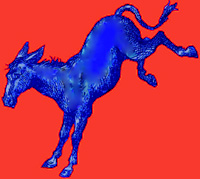 ДЕМОКРАТИЧЕСКАЯ ПАРТИЯ – ОДНА ИЗ ДВУХ КРУПНЕЙШИХ ПАРТИЙ США. ОСОБОЕ ВНИМАНИЕ УДЕЛЯЕТ ВНУТРЕННЕЙ ПОЛИТИКЕ, НЕ СКЛОННЫ К АКТИВНОЙ ВНЕШНЕЙ ПОЛИТИКЕ
Неофициальный символ — осёл (символ упрямого преодоления препятствий)
РЕСПУБЛИКАНСКАЯ ПАРТИЯ – ОДНА ИЗ ДВУХ ОСНОВНЫХ ПОЛИТИЧЕСКИХ ПАРТИЙ США. ВЫСТУПАЕТ ЗА ПЕРЕМЕНЫ ВО ВНЕШНЕЙ ПОЛИТИКИ, ВО ВНУТРЕННЕЙ ПОЛИТИКЕ – НЕВМЕШАТЕЛЬСТВО, СВОБОДНАЯ КОНКУРЕНЦИЯ
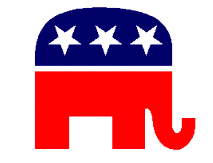 Неофициальный символ партии — слон (как олицетворение мощи)
После войны США взяли на себя «мировую ответственность». Понеся минимальные потери в войне, США вышли из нее сверхдержавой, отодвинув всех на второй план. Обладая монополией на ядерное оружие, США умело этим пользовались.
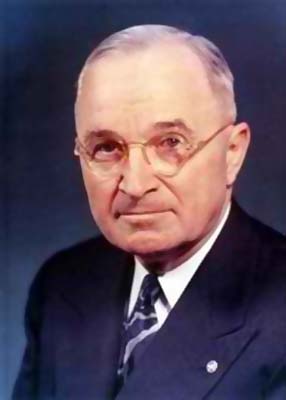 Внешняя политика:
Переход к «Холодной войне» - конфронтации с СССР
Начало корейской войны
Укрепление капитализма
Внутренняя политика:
Отход демократической партии от рузвельтского курса
В законе Тафта-Хартли «ограничение профсоюзной деятельности»
Президент США Гарри Трумен. 1945-1952 гг. Демократ.
США взяли на себя политику «отбрасывания коммунизма» - Доктрину Трумена и укрепления устоев капитализма в Европе, Латинской Америке, Азии. Стали создаваться военные блоки НАТО, АСЕАН, СЕАТО и др. Внутри самих США начинается «охота на ведьм», поиск внутренних врагов, связанных с именем сенатора Д.Маккарти.
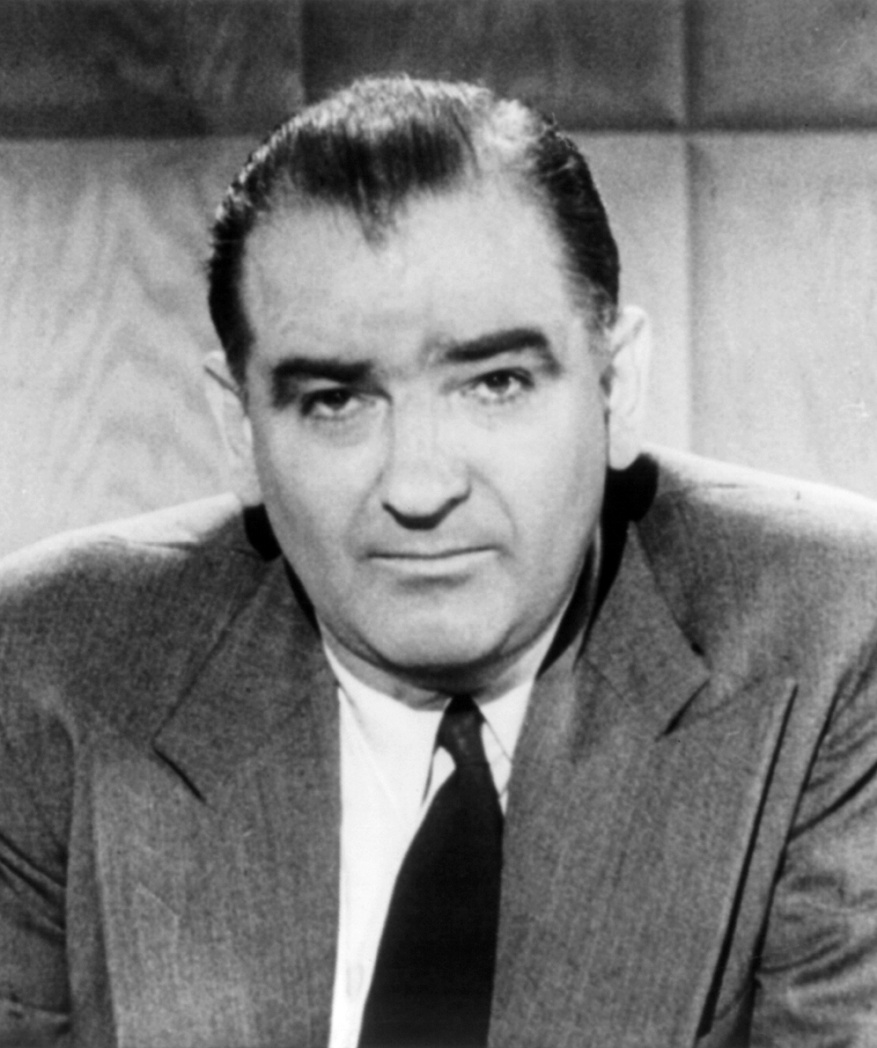 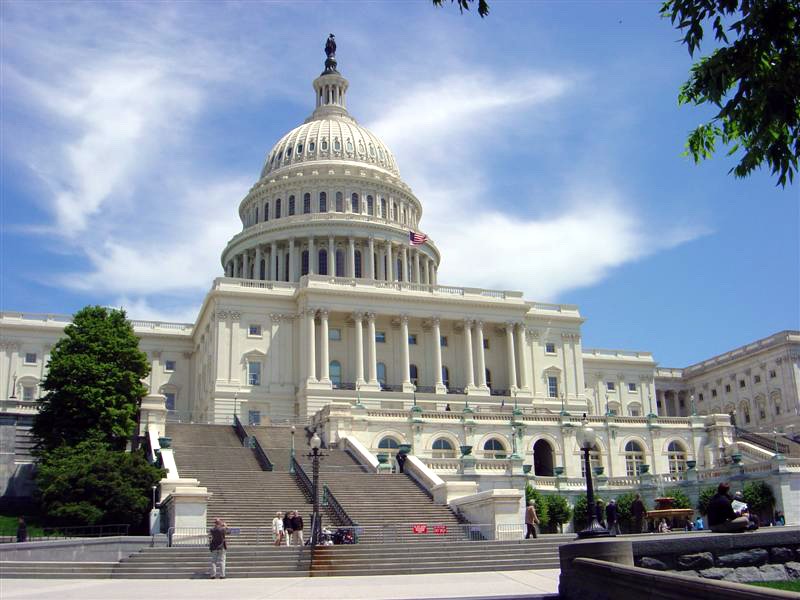 Конгресс США
Д.Маккарти.
С началом президентства генерала Эйзенхауэра прекратилась непопулярная корейская война.
Внешняя политика:
Прекратил Корейскую войну
Внутренняя политика:
Умерил движение «маккартизма» 
Накопились сложные социальные , экономические и расовые проблемы.
Президент Д.Эйзенхауэр. 1952- 1960 гг. Республиканец.
С  решением этих проблем выступил новый президент республиканец Д.Кеннеди, провозгласивший политику «Новых рубежей».  Кеннеди подверг критики доктрину «массированного воздействия» коммунистическим режимам, заменив её концепцией «гибкого реагирования»
Внешняя политика:
1962 г. Благополучное разрешение Карибского кризиса    
Вьетнамская война
Внутренняя политика: 
Преемственность с рузвельтскими реформами 
1963 г. Основы нелиберального курса
Президент Д.Кеннеди. 1960- 1963 гг. Демократ.
Преемник Кеннеди на посту президента демократ Линдон Джонсон провозгласил политику «Великого общества».
Внешняя политика:
Война во Вьетнаме 

Внутренняя политика:
Меры по уменьшению социального неравенства. 
Расовая дискриминация была законодательно запрещена.
Президент Л.Джонсон. 1964- 1968 гг.
С приходом к власти неоконсерватора Р.Рейгана в 1980 г. начинается знаменитая «рейганомика».  Его политика получила название «консервативной революции».
Внешняя политика
Программа «звездных войн»
Окончание холодной войны, договоры об разоружении. 
В 1975 г. США эвакуирует войска из Вьетнама.
Выдвинул задачу СОИ  (стратегическая оборонная инициатива).
Внутренняя политика
1.Сокращение государственных расходов, сокращение налогов с 50 до 28%.
2. Снижение уровня инфляции и безработицы.
3. Антипрофсоюзная политика.
Президент Р.Рейган 1980-1988 гг.
Республиканец.
С приходом к власти демократа Б.Клинтона начинается свертывание «рейганомики». На первое место был поставлен человек и его проблемы. При нем начался небывалый рост экономики. Уровень жизни в США стал самым высоким в мире. «Третий путь» Клинтона превратил США в экономического гиганта.
Внешняя политика
Осложнение отношений в персидском заливе
Осложнение отношений в Европе, конфликт на Балканах (Югославия), расширение НАТО.
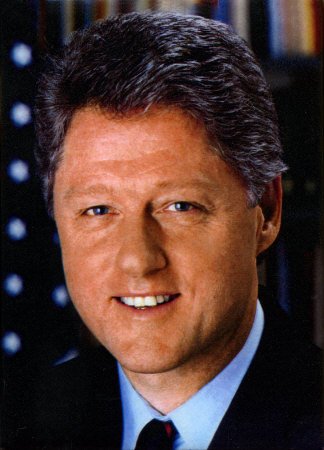 Внутренняя политика
1. «Третий путь» - активная социальная политика: здравоохранение, образование.
2. Внедрение информационных технологий, борьба с безработицей.
Повышение уровня жизни людей.
Б.Клинтон. 1993-2003 гг.
Демократ.
На выборах 2008 г. республиканцы с грохотом провалились, президентом США стал впервые темнокожий Б.Обама.  8 апреля 2010 г. США и Россия после долгих переговоров подписали договор ОСНВ-3.
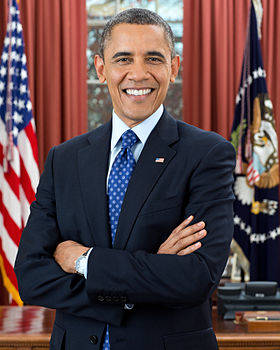 ВНЕШНЯЯ ПОЛИТИКА:
доктрина «глобального доминирования»
"перезагрузка" отношений с Россией 
  борьба с терроризмом
ВНУТРЕННЯЯ ПОЛИТИКА:
проведение иммиграционной реформы и ужесточение контроля за оружием. 
Снижение вдвое энергозатрат государства
с 20 января 2009 года
В 60-е годы в США прошли бурно. Продолжалась борьба черных за свои права. Активизировалось молодежное движение. Были приняты законы о борьбе с бедностью, о защите прав чернокожих.  Возглавил борьбу священник М.Л.Кинг.
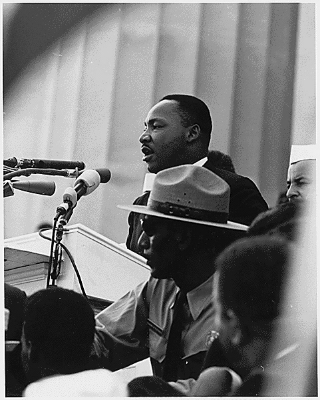 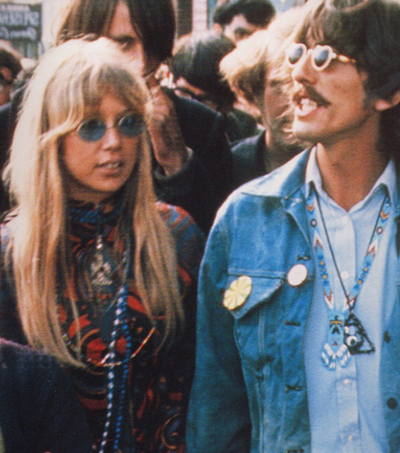 Мартин Л.Кинг.
Хиппи. 60-е годы.
XXI  ВЕК –  ВЕК   МОНОПОЛЯРНОСТИ ???
Слайды для дискуссии:
На пороге XXIв.серьезным испытанием для США стали террористические акты 11 сентября 2001 г. Под предлогом борьбы с терроризмом США вторглись в 2001 г. в Афганистан, а в2003 г. - в Ирак. Буш выступил инициатором продвижения НАТО на восток, стал «автором» российско-грузинского столкновения в 2008 г.
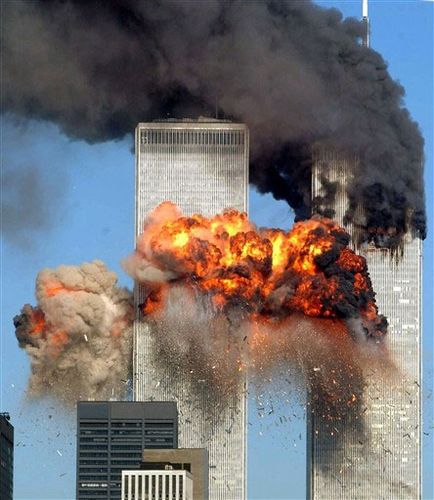 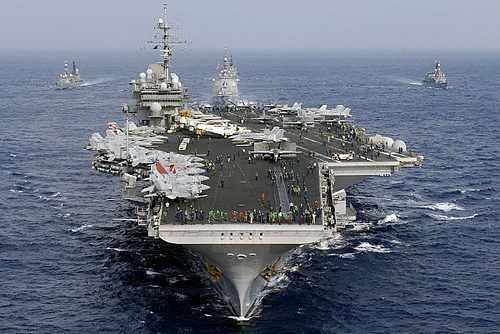 флот США.
Нью-Йорк 11 сентября 2001 г.
РЕБЯТА, ЗАПОЛНИТЕ ЛИСТ САМООЦЕНКИ
ДОМАШНЕЕ ЗАДАНИЕ:

ВЫБЕРЕТЕ, ЧТО ДЛЯ ВАС ИНТЕРЕСНЕЕ ПОДГОТОВИТЬ К СЛЕДУЮЩЕМУ УРОКУ:

§ 42

Написать эссе на тему: «Является ли лидерство США в современном мире абсолютным?»

Провести мини исследование, используя информацию сети Internet,  сделать выводы: какие меры должна предпринять РФ во внешней и внутренней политике  для возвращения статуса сверхдержавы?